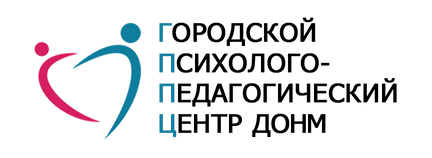 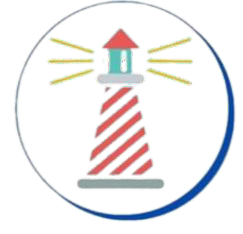 Городской проект «Ресурсная школа»
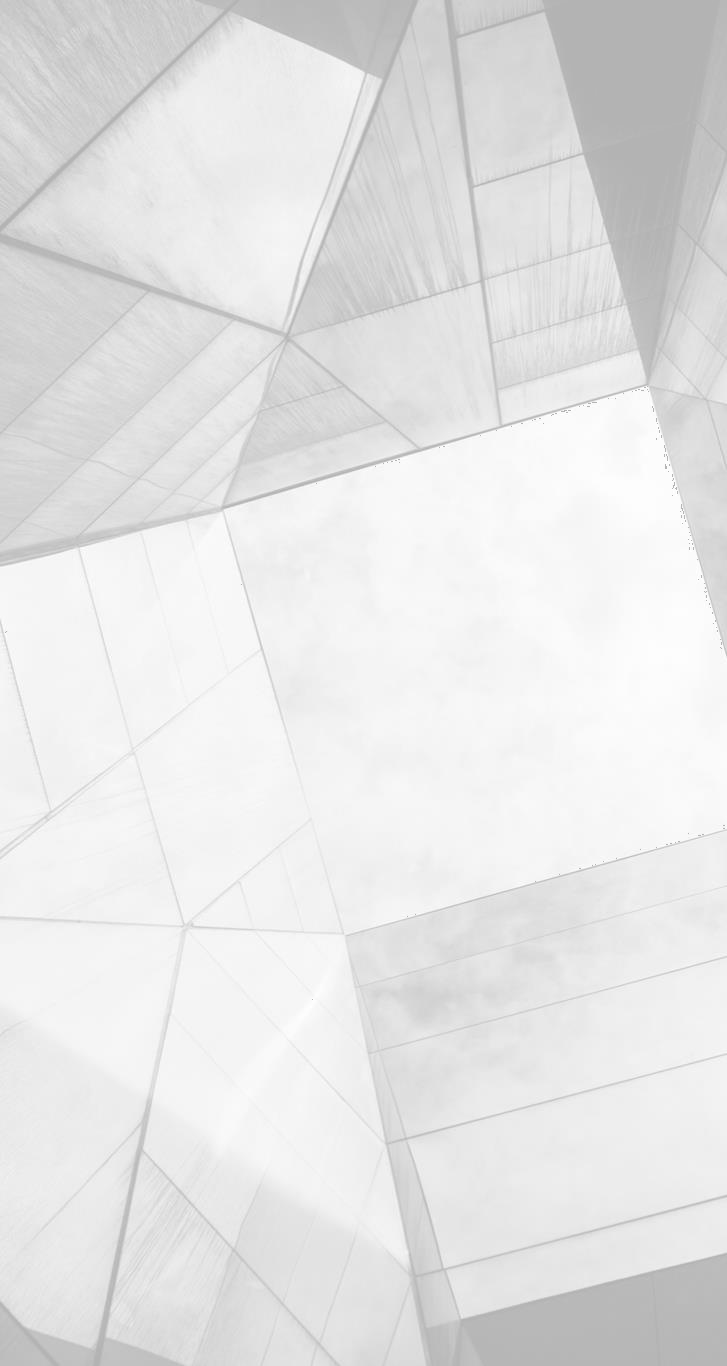 Индивидуальный образовательный маршрут от А до Я:
индивидуальный учебный план как инструмент персонификации в инклюзивной школе
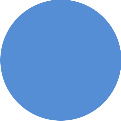 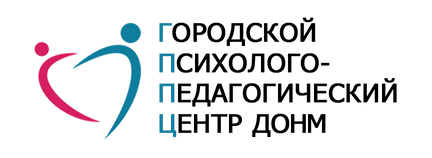 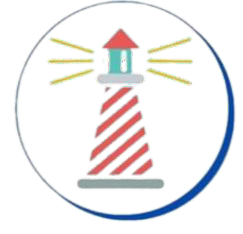 Городской проект «Ресурсная школа»
2
ИОМ – результат деятельности междисциплинарной команды
назначение специалистов
конкретизация направлений коррекционной работы, задач коррекционной работы на учебный год/диагностический период, кратность и формат (индивидуальные, групповые) занятий
планируемые результаты
ПРОЕКТИРОВАНИЕ ИОМ
педагогам, работающим с ребенком
родителям (законным представителям)
Анализ заключения ЦПМПК г. Москвы
Перечень необходимых специалистов
РЕАЛИЗАЦИЯ
 ИОМ
Определение модели обучения
Рекомендации
Дополнительные рекомендации
обучение по ИУП
класс/группа малой наполняемости
модель «Ресурсный класс/группа (ресурсная зона)»
обучение в  инклюзивном классе с тьюторским сопровождением
иное
вид адаптированной программы
уровень образования 
вариант и срок реализации адаптированной программы 
реализация образовательной программы с применением электронного обучения и дистанционных  образовательных технологий
специальные методы обучения
специальные учебники
специальные учебные пособия
специальные технические средства обучения
специальные условия организации среды
тьюторское сопровождение
КОРРЕКЦИЯ 
ИОМ
уточнение / изменение ранее данных рекомендаций ЦПМПК
КОНТРОЛЬ ЗА РЕАЛИЗАЦИЕЙ  ИОМ 
(выполнение рекомендаций ППк и заключения ЦПМПК)
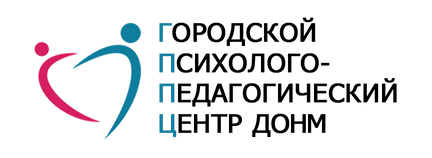 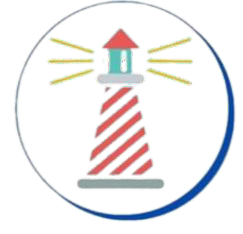 Городской проект «Ресурсная школа»
3
СТРУКТУРНЫЕ ЭЛЕМЕНТЫ ИНДИВИДУАЛЬНОГО ОБРАЗОВАТЕЛЬНОГО МАРШРУТА
Титульный лист
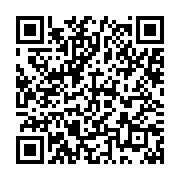 Проект
Положение о порядке проектирования и реализации индивидуального образовательного маршрута обучающегося с ограниченными возможностями здоровья (в том числе с инвалидностью)
(утв. Приказом ДОНМ № 682 от 12.11.2021 г.)
наименование учреждения
адресность ИОМ (фамилия, имя обучающегося, дата рождения, год обучения)
гриф согласования с руководителем / заместителем руководителя
Сведения из ИПРА (при наличии), анализ заключения ЦПМПК г. Москвы
анализ данных ИПРА при наличии инвалидности у обучающегося с ОВЗ
анализ заключения ЦПМПК г. Москвы
Характеристика обучающегося по результатам обследования
уровень актуального развития ребенка
Рекомендации ППк по индивидуализации специальных условий образования
пространственно-временная организация образовательного пространства
адаптация формы и условий оценки достижений
специальные приемы учебно-познавательной деятельности
индивидуальные особенности и ресурсы развития обучающегося с ОВЗ
Индивидуализация содержания коррекционно-развивающей области АООП
направления коррекционной работы с обучающимися с ОВЗ
названия обязательных коррекционно-развивающих курсов
Индивидуальное расписание
график посещения занятий обучающимся с ОВЗ
Индивидуальный  учебный план (при необходимости)
индивидуальное распределение часов урочной и внеурочной деятельности
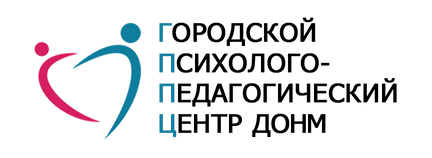 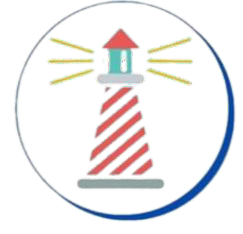 Городской проект «Ресурсная школа»
4
Обучение по индивидуальному учебному плану
статья 2, пункт 23
Индивидуальный учебный план – учебный план, обеспечивающий освоение  образовательной программы на основе индивидуализации ее содержания с учетом  особенностей и образовательных потребностей конкретного обучающегося
статья 34, часть 1
Обучающимся предоставляются академические права на обучение по индивидуальному учебному плану, в том числе ускоренное обучение, в пределах осваиваемой образовательной программы в порядке, установленном локальными нормативными актами
статья 58, часть 9
Обучающиеся в образовательной организации по образовательным программам начального общего, основного общего и среднего общего образования, не ликвидировавшие в установленные сроки академической задолженности с момента ее образования, по усмотрению их родителей (законных представителей) оставляются на повторное обучение, переводятся на обучение по адаптированным образовательным программам в соответствии с рекомендациями психолого-медико-педагогической комиссии либо на обучение по индивидуальному учебному плану
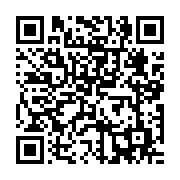 Федеральный закон от 29.12.2012 № 273-ФЗ «Об образовании в  Российской Федерации»
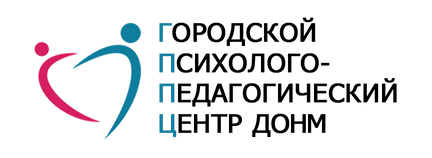 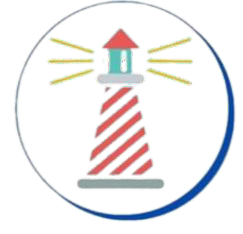 Городской проект «Ресурсная школа»
5
Нормативно-правовое обеспечение
Федеральный уровень
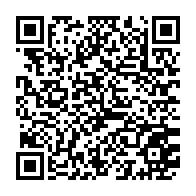 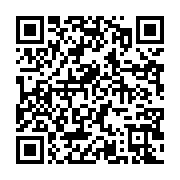 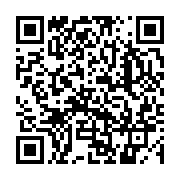 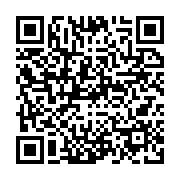 Приказ Министерства просвещения РФ от 24.11.2022 г. № 1026
«Об утверждении федеральной адаптированной основной общеобразовательной программы обучающихся с умственной отсталостью (интеллектуальными нарушениями)»
Приказ Министерства просвещения РФ от 22.03.2021 г. № 115
«Об утверждении порядка организации и осуществления образовательной деятельности по основным общеобразовательным программам - образовательным программам начального общего, основного общего и среднего общего образования»
Приказ Министерства просвещения РФ от 24.11.2022 г. № 1023 
«Об утверждении федеральной адаптированной образовательной программы начального общего образования для обучающихся с ограниченными возможностями здоровья»
Приказ Министерства просвещения РФ от 24.11.2022 г. № 1025 
«Об утверждении федеральной адаптированной образовательной программы основного общего образования для обучающихся с ограниченными возможностями здоровья»
Региональный уровень
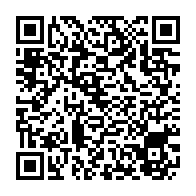 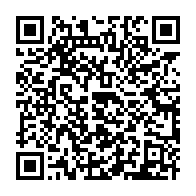 Приказ Департамента образования и науки города Москвы от 18.04.2014 № 281 «Об утверждении Порядка регламентации и оформления отношений государственной и муниципальной образовательной организации и родителей (законных представителей) обучающихся, нуждающихся в длительном лечении, а также детей-инвалидов, осваивающих основные общеобразовательные программы на дому»
Приказ Департамента образования и науки города Москвы от 12.11.2021  № 682 «Об утверждении стандарта деятельности государственных образовательных организаций, подведомственных ДОНМ, по созданию специальных условий для получения образования обучающихся с ОВЗ»
Рекомендации психолого-педагогического консилиума 
по организации психолого-педагогического сопровождения обучающихся 
на основе углубленного психолого-педагогического обследования
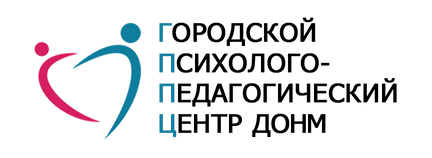 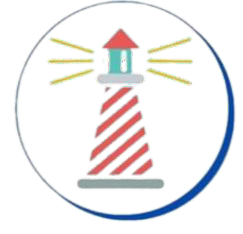 Городской проект «Ресурсная школа»
6
Особенности обучения по индивидуальному учебному плану
Право на обучение по индивидуальному учебному плану предоставляется любому обучающемуся
Обучающийся, который занимается по предпрофильной или углублённой программе
Обучающийся, имеющий способности и (или) соответствующий уровень развития, позволяющие освоить образовательную программу в более короткий срок (ускоренное обучение)
Обучающийся, испытывающий трудности в освоении основных  общеобразовательных программ, развитии и социальной адаптации, в том числе не ликвидировавшие академическую задолженность
Обучающийся, нуждающийся в длительном лечении, в том числе обучающиеся на дому (на основании медицинского заключения)
Обучающийся с ограниченными возможностями здоровья, в том числе с инвалидностью
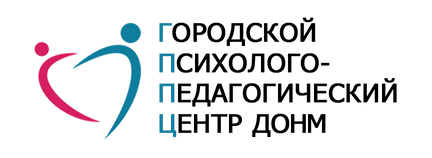 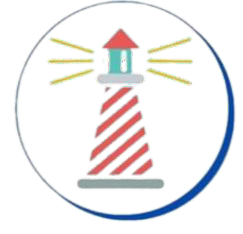 Городской проект «Ресурсная школа»
7
Алгоритм Перевода на обучение по иуп 
обучающихся с ОВЗ, в том числе с инвалидностью
порядок перевода на обучение по ИУП определяется образовательной организацией самостоятельно
Шаг 1
Шаг 2
Шаг 3
Шаг 4
ИУП – организационный механизм
реализации адаптированных основных общеобразовательных программ и индивидуальных образовательных маршрутов
Шаг 5
ППк определяет сроки мониторинга освоения АООП по ИУП обучающихся с ОВЗ
 ППк осуществляет динамическую оценку индивидуальных достижений обучающихся (предметных, метапредметных и личностных результатов обучения), результатов освоения программы коррекционной работы
Шаг 6
Структура ИУП по АООП
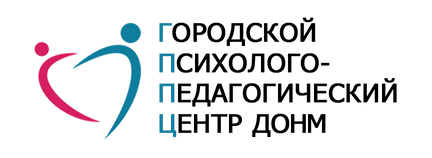 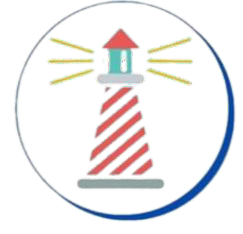 Городской проект «Ресурсная школа»
8
проектирование индивидуального учебного плана
Обязательная часть
Часть, формируемая участниками образовательных отношений
Внеурочная деятельность
Учебные курсы
Предметные области
Иная внеурочная деятельность
не более 5 часов
Коррекционные курсы/занятия
не менее 5 часов
Предметы
Максимальная учебная нагрузка
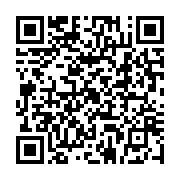 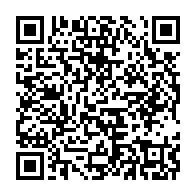 Требования  санитарных правил и норм

СП 2.4.3648-20  (постановление Главного государственного санитарного врача РФ от 28.09.2020 № 28) 
СанПиН 1.2.3685-21 (постановление Главного государственного санитарного врача РФ от 28.01.2021  № 2)
ИУП – это, прежде всего, учебный план
требования к учебному плану в АООП распространяются и на индивидуальный вариант такого плана
учитывает
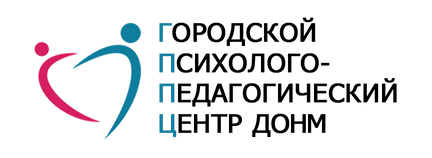 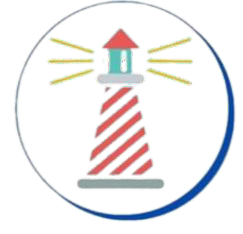 9
Городской проект «Ресурсная школа»
фиксирует
составляется
определяет
соответствует
Особенности разработки индивидуального учебного плана
отражает
Перечень предметов
Трудоёмкость (количество часов) учебных предметов, курсов
Последовательность и распределение по периодам обучения
Общий объём нагрузки (урочная и внеурочная деятельность)
Максимальный объём аудиторной нагрузки (полный объём учебного плана)
Состав предметных областей 
Распределение учебного времени, отводимого на освоение предметных областей по учебным предметам
На один учебный год
На иной срок, указанный в заявлении родителей (законных представителей) о переводе на ИУП
предоставляет
Школа обязана предоставить обучающемуся, родителям в пределах ИУП по запросу:
изменение последовательности и распределения по периодам обучения
право самостоятельного изучения
углубленное изучение в пределах имеющейся трудоёмкости (без дополнительных материально – технических ресурсов)
включение в перечень дополнительного элективного предмета, курса при условии самостоятельного изучения
Учебным планам АООП, санитарным правилам и нормам:
объем дневной учебной нагрузки
объем недельной учебной нагрузки 
организация учебных и внеурочных мероприятий
расписание занятий
объем домашних заданий
Различные формы организации учебных занятий
Формы промежуточной аттестации
АООП предусматривает возможность и механизмы разработки ИУП с учётом требований ФГОС и ФАОП соответствующего уровня:
ФГОС НОО ОВЗ и ФАОП НОО ОВЗ
ФГОС ООО и ФАОП ООО ОВЗ
ФГОС СОО и ФОП СОО
ФГОС УО и ФАООП УО
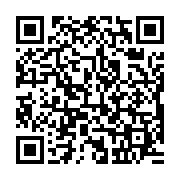 Проект
Положение об индивидуальном учебном плане (утв. Приказом ДОНМ от 12.11.2021 № 682)
Индивидуальные/групповые занятия
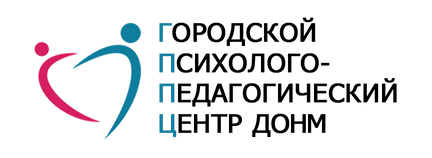 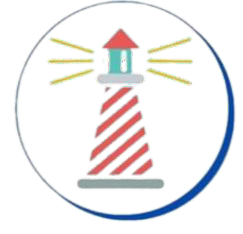 Городской проект «Ресурсная школа»
10
Модели организации образовательной деятельности по ИУП
Обучение в классе, 
совместимое по содержанию предметных областей и расписанию
Другая внеурочная деятельность в соответствии с интересами ребёнка
Индивидуализация коррекционно-развивающей области
Совместное обучение по всем учебным предметам
Занятия во внеурочной деятельности
Индивидуальные/групповые занятия
Групповые занятия
Индивидуальные/групповые занятия
Индивидуальные/ групповые  занятия
Групповые занятия
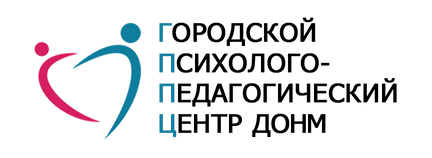 11
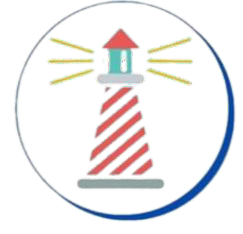 Городской проект «Ресурсная школа»
Индивидуальные/групповые занятия
Модели организации образовательной деятельности по ИУП
Обучение в классе, 
частично совместимое по содержанию предметных областей и расписанию (интеграция ИУП ребёнка и УП класса)
Совместное обучение в классе
(основные часы)
Индивидуализация коррекционно-развивающей области
Урочная деятельность с отдельным педагогом (дополнительные часы)
Другая внеурочная деятельность с учётом интересов ребёнка
Индивидуальные/ групповые  занятия
Групповые занятия
Индивидуальные занятия
Индивидуальные/групповые занятия
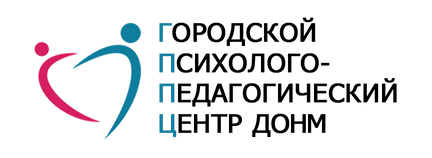 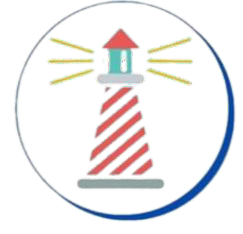 Городской проект «Ресурсная школа»
12
Модели организации образовательной деятельности по ИУП
Индивидуальное  обучение 
с  частичным обучением в классе 
(интеграция ИУП ребенка и УП класса)
Уроки по индивидуальному расписанию
Индивидуализация коррекционно-развивающей области
Совместное обучение по отдельным учебным предметам
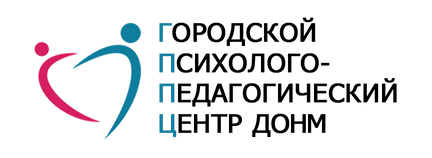 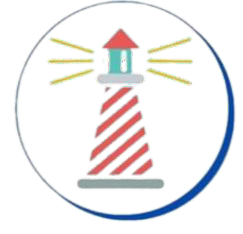 Городской проект «Ресурсная школа»
13
Чек-лист оценки корректности составления 
индивидуального учебного плана обучающегося с овз